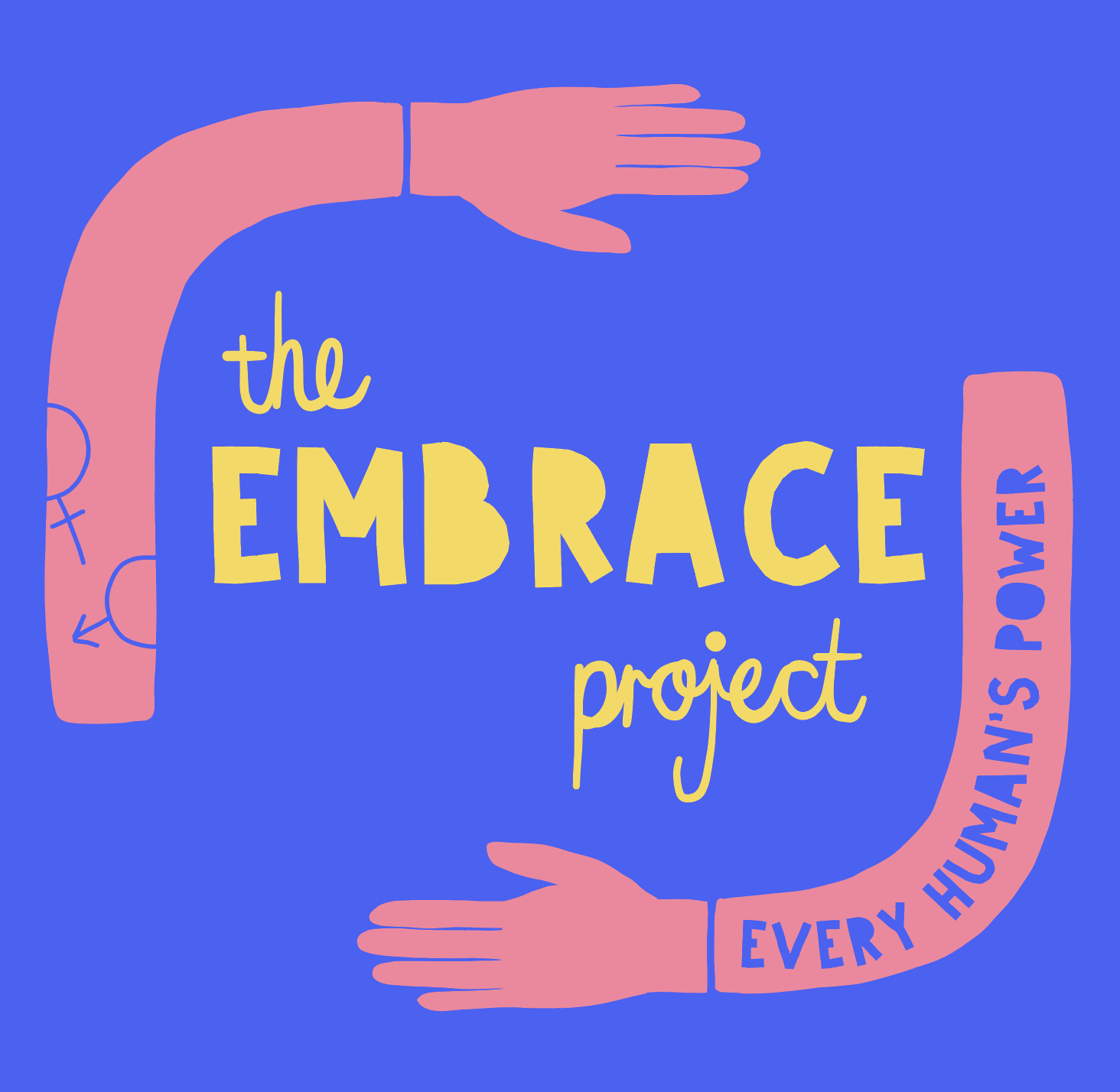 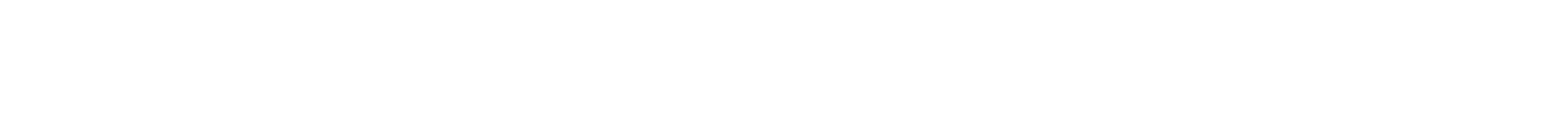 INTRODUCTION
WHY ART?
The Embrace Project is a registered non-profit company which aims to "creatively combat" gender based violence.  

We provide an online platform for the sale of artwork donated by various South African artists and creatives who collaborate with our organisation.  The proceeds of the art sales are paid out to selected grass-roots organisations already combating gender based violence in their own communities.  

We also create awareness around gender based violence (its prevalence and causes) through our social media presence, while simultaneously working at changing the narrative around violence and disempowerment.  Participating in the current legislative process is one such method.
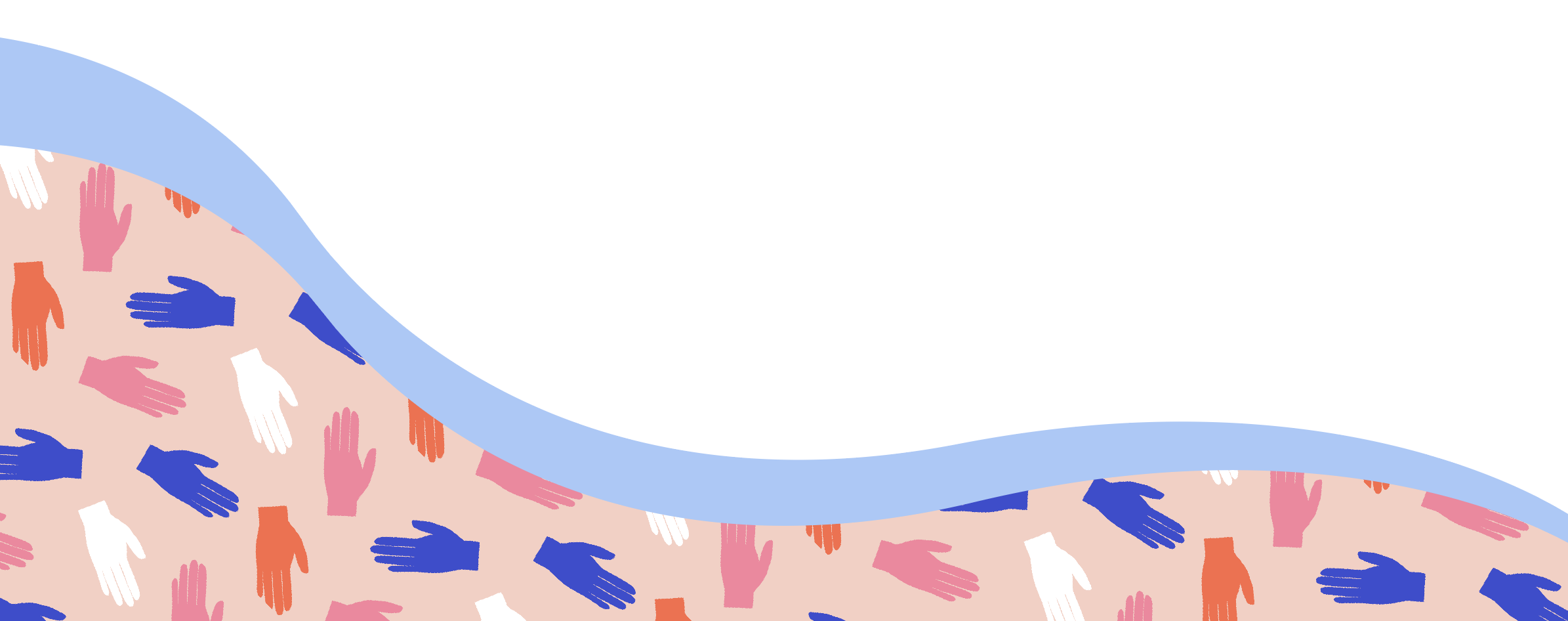 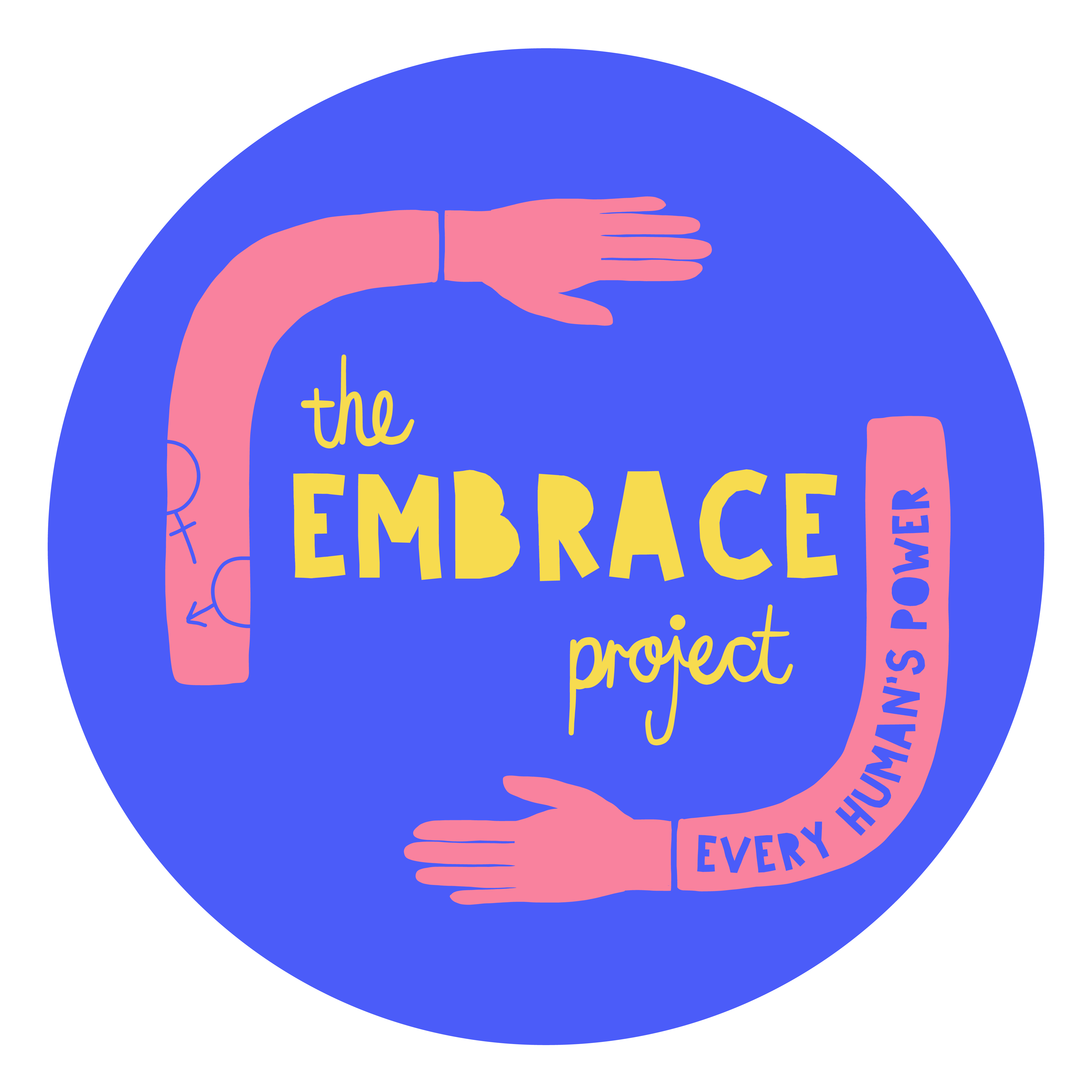 WHY ART?
CONTEXTUAL COLOUR
Before addressing each of the Amendment Bills, it is important for the Portfolio Committee to have a basic understanding of the culture of violence that persists in South Africa.

In order to know where we are going, we need to know where we came from. 

South Africa’s violent roots stem from its legacy of colonialism and Apartheid.  These legacies fostered ambivalence towards the law, produced an unequal socioeconomic society with a low sense of self-worth, and encouraged the abuse of substances to numb these realities.  

These low levels of self-esteem have been cemented by, what has become, institutionalised inequality (no longer on the basis of race but rather socioeconomic standing built on historically disadvantaged backgrounds).  Furthermore, the majority of South Africans continue to live below the poverty line with little opportunity to better their circumstances based on high unemployment rates and poor marketability (unskilled labour force).  The added frustration of not being able to change one’s circumstances creates a dangerous sense of disempowerment. It then becomes 	easier to understand why gender based violence, which is about the perpetrator exerting 		his power and control over a weaker and more vulnerable victim, is so prevalent in South 	Africa.
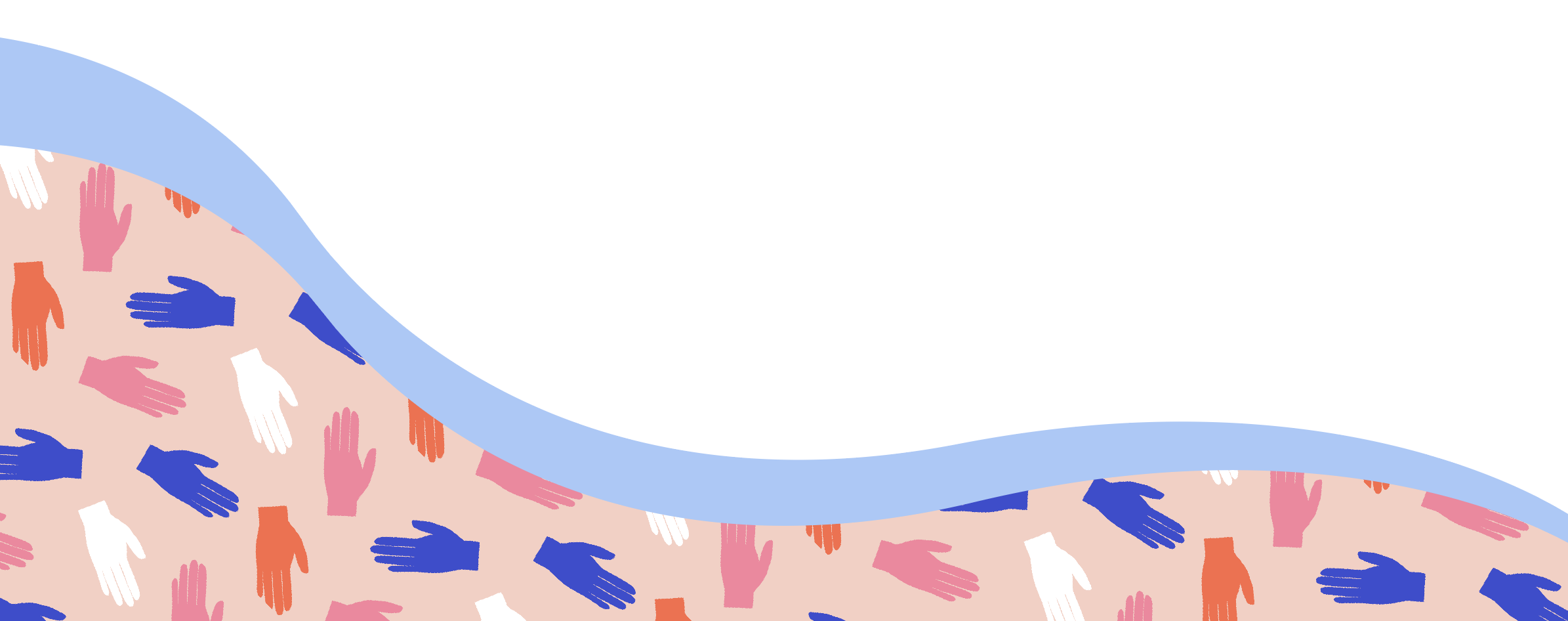 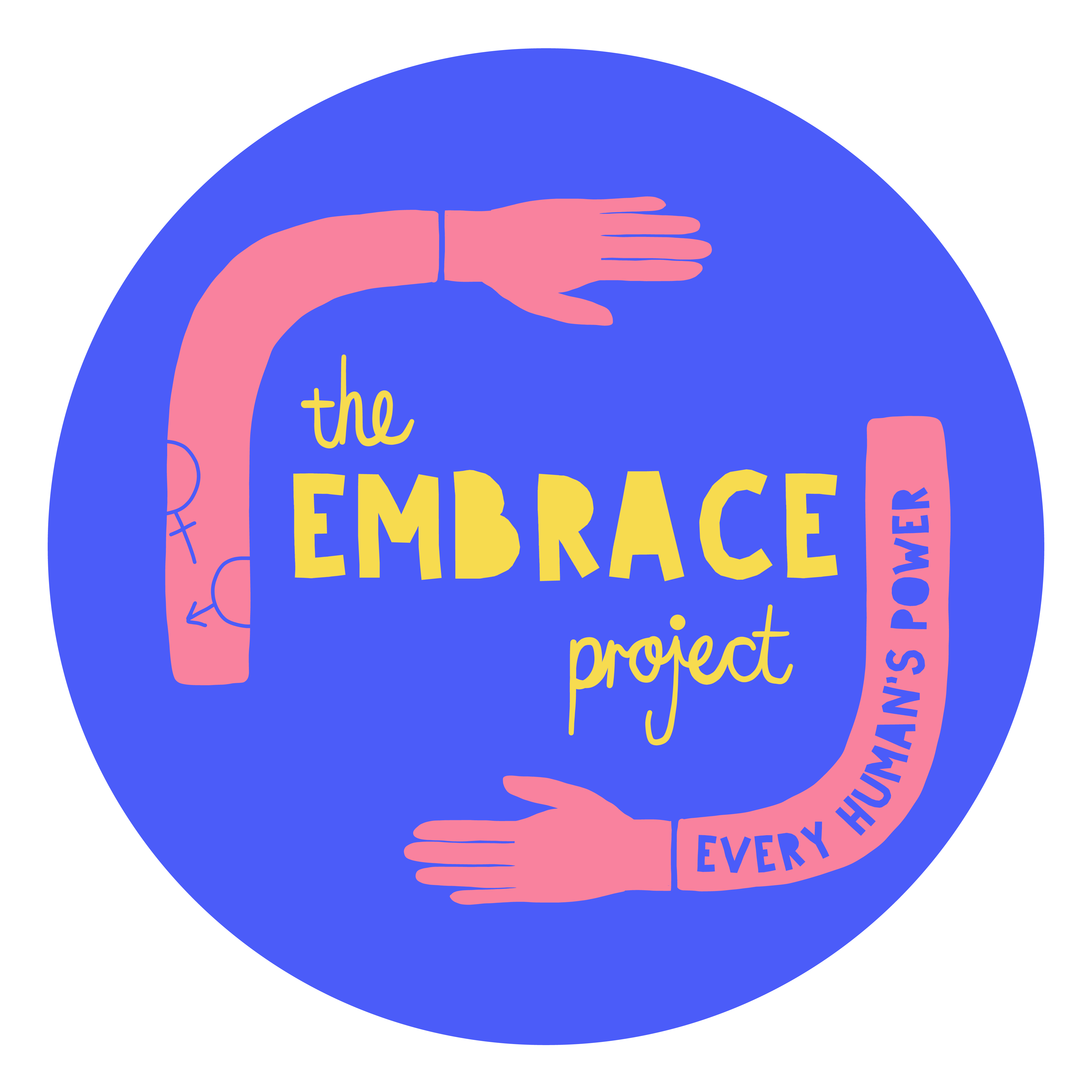 WHY ART?
CONTEXTUAL COLOUR
The effect on the mental health of the South African populace and resultant erosion of its social fabric, caused by our country’s history and its remnant inequality, are underrated because they are not visible and are therefore overlooked in crime prevention policy.

Violence is learnt behaviour.  Millions of South African children who grow up in violent households (where violence is either perpetrated in front of them or against them) are likely to perpetuate the cycle into adulthood.

The Centre for the Study of Violence and Reconciliation produced a report on the above factors contributing to South Africa’s high rate of violent crime for the then Department of Safety and Security in 2007.  Its recommendations have gone unimplemented.  The recommendations included early intervention programmes for children, community programmes for violence-prone areas, and the provision of psychological and social service support.
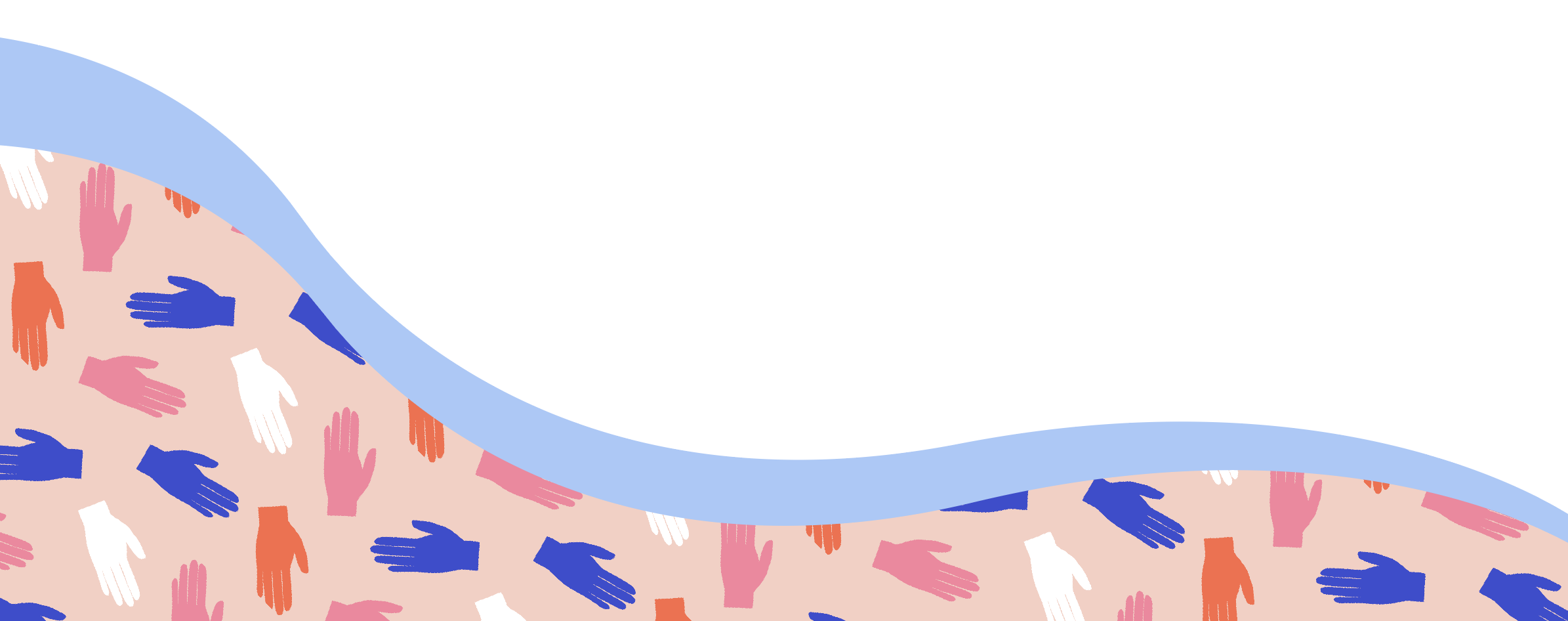 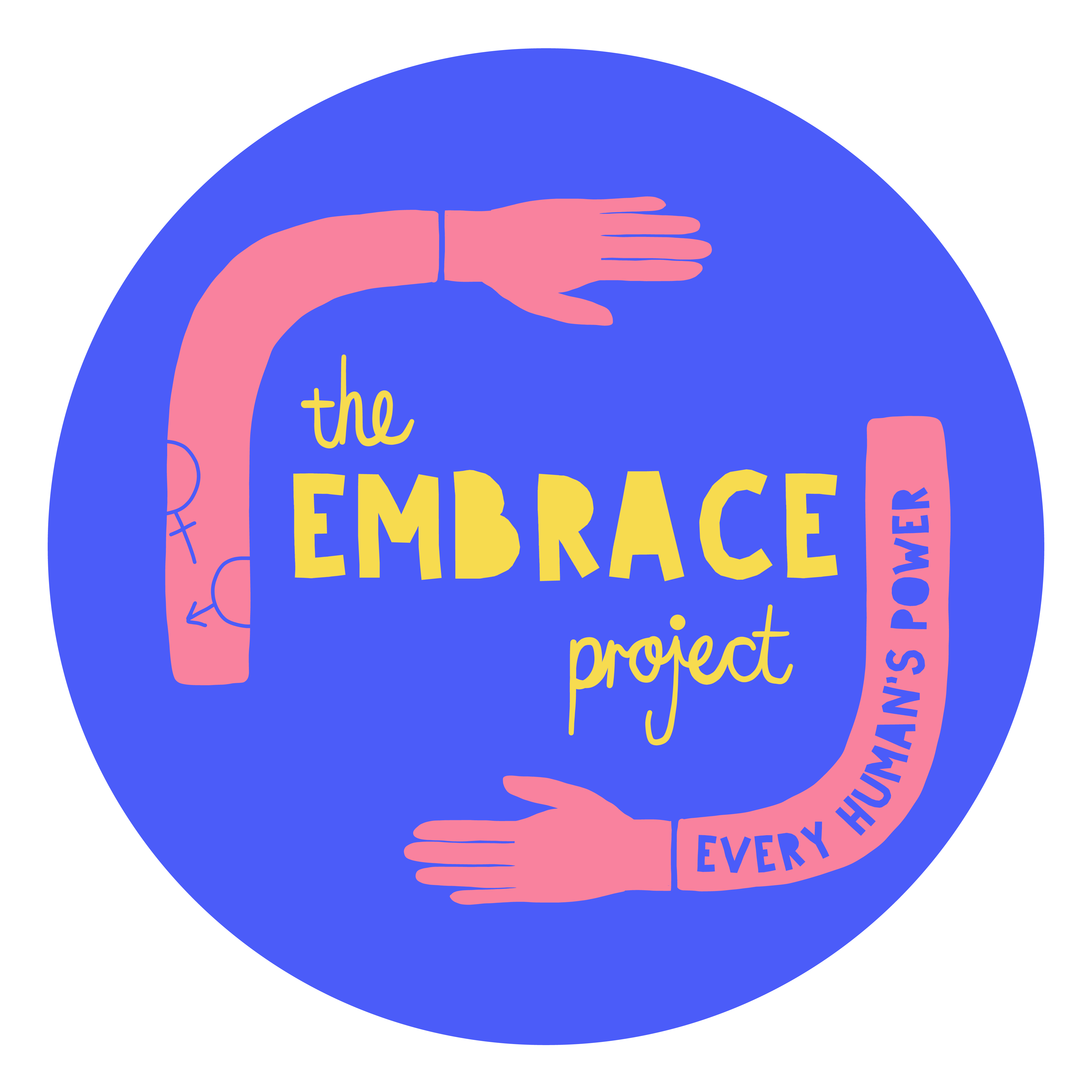 WHY ART?
GOLDEN THREAD
Our common recommendations across all three Amendment Bills are the following:

Implementation (lack thereof)
Sensitisation training
Effective accountability mechanisms
Preventative measures (lack thereof)
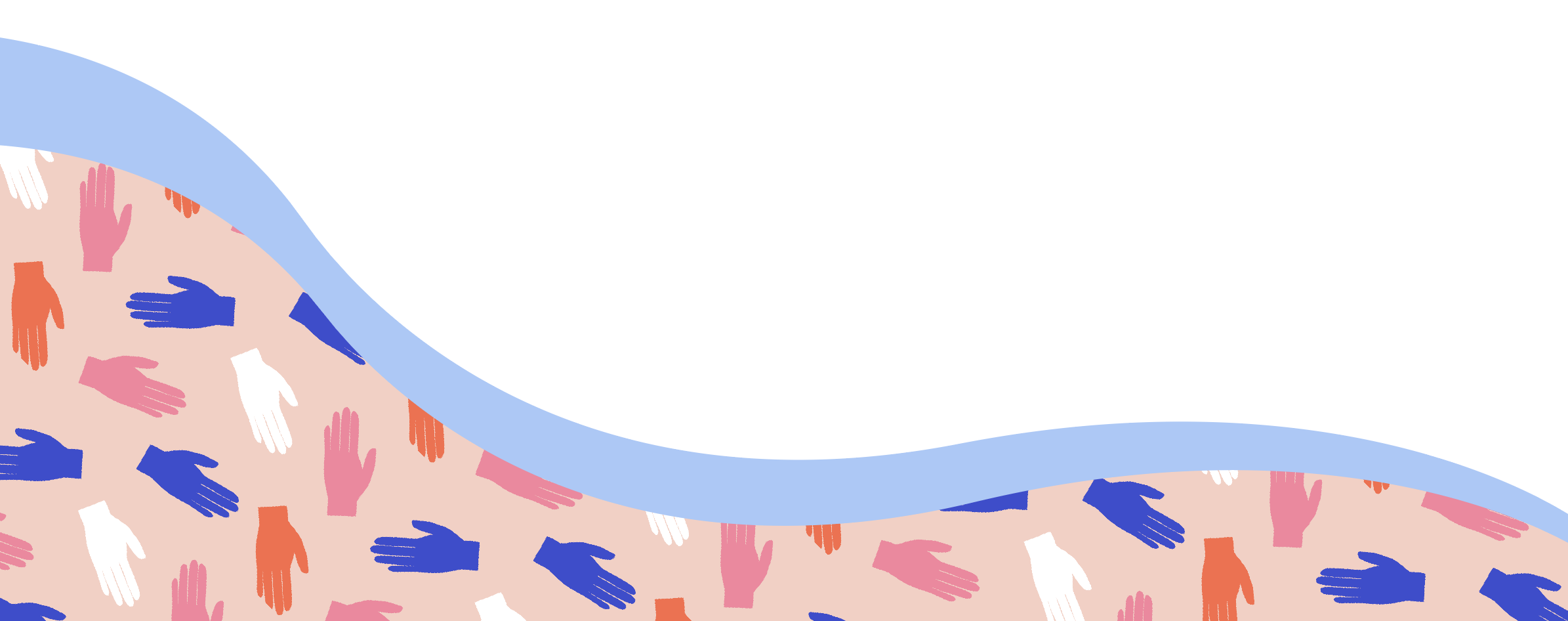 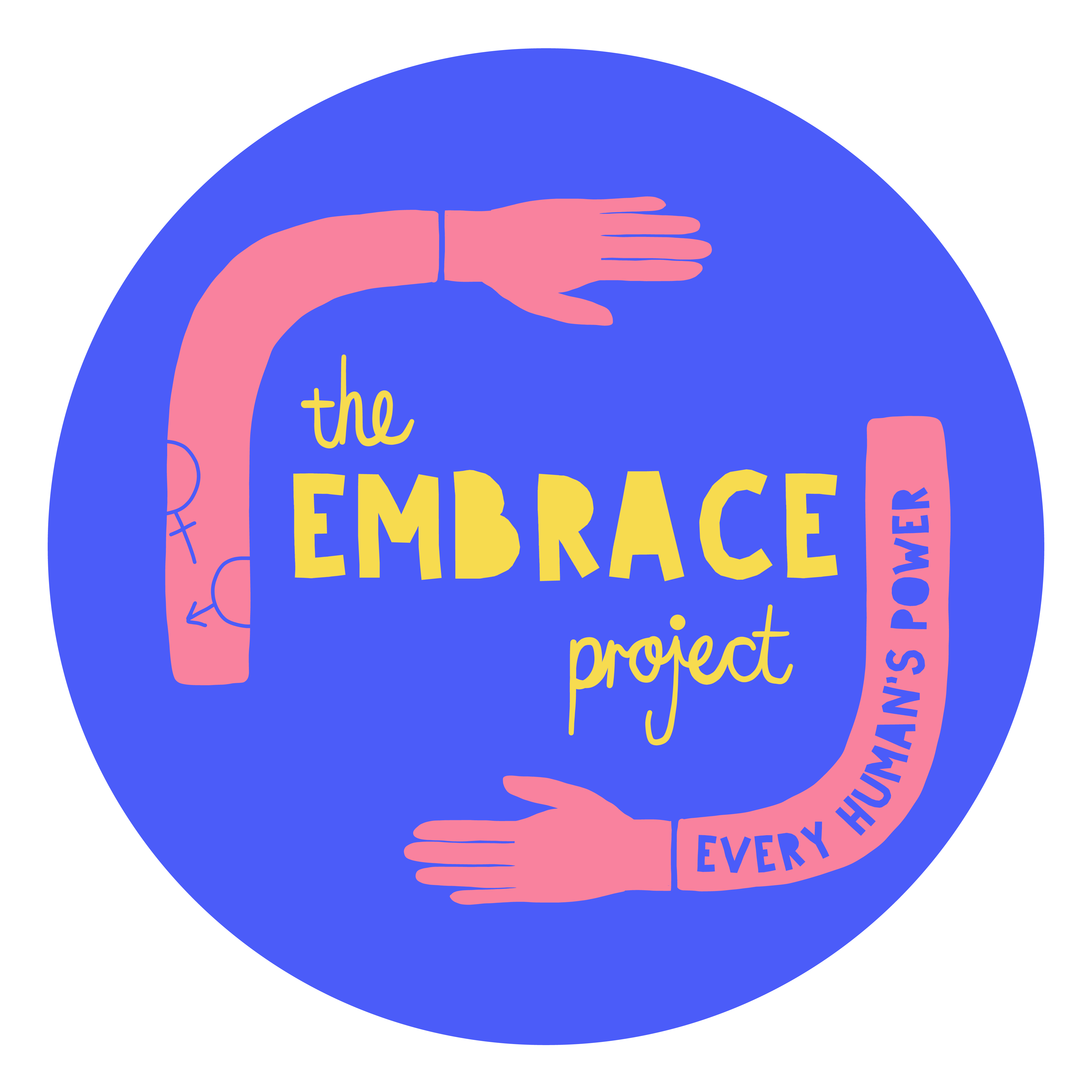 WHY ART?
RECOMMENDATIONS FOR THE THREE 
GBV AMENDMENT BILLS
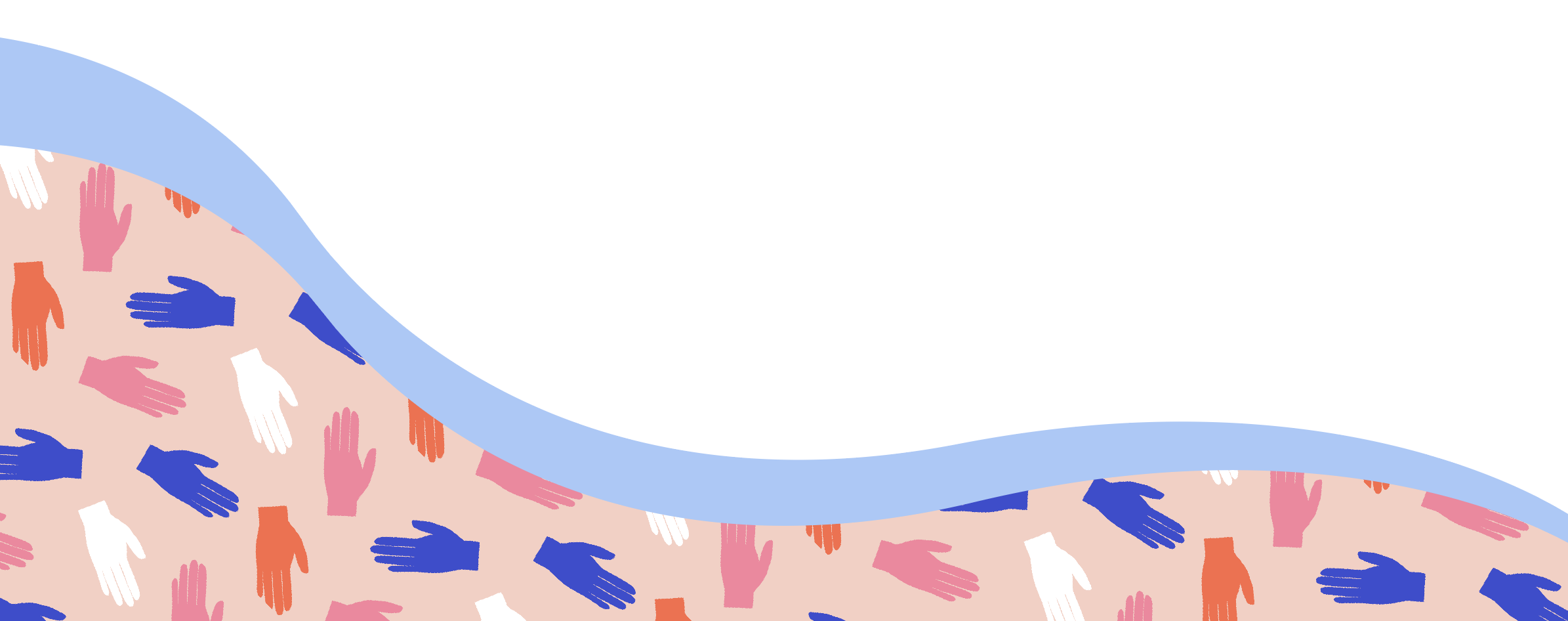 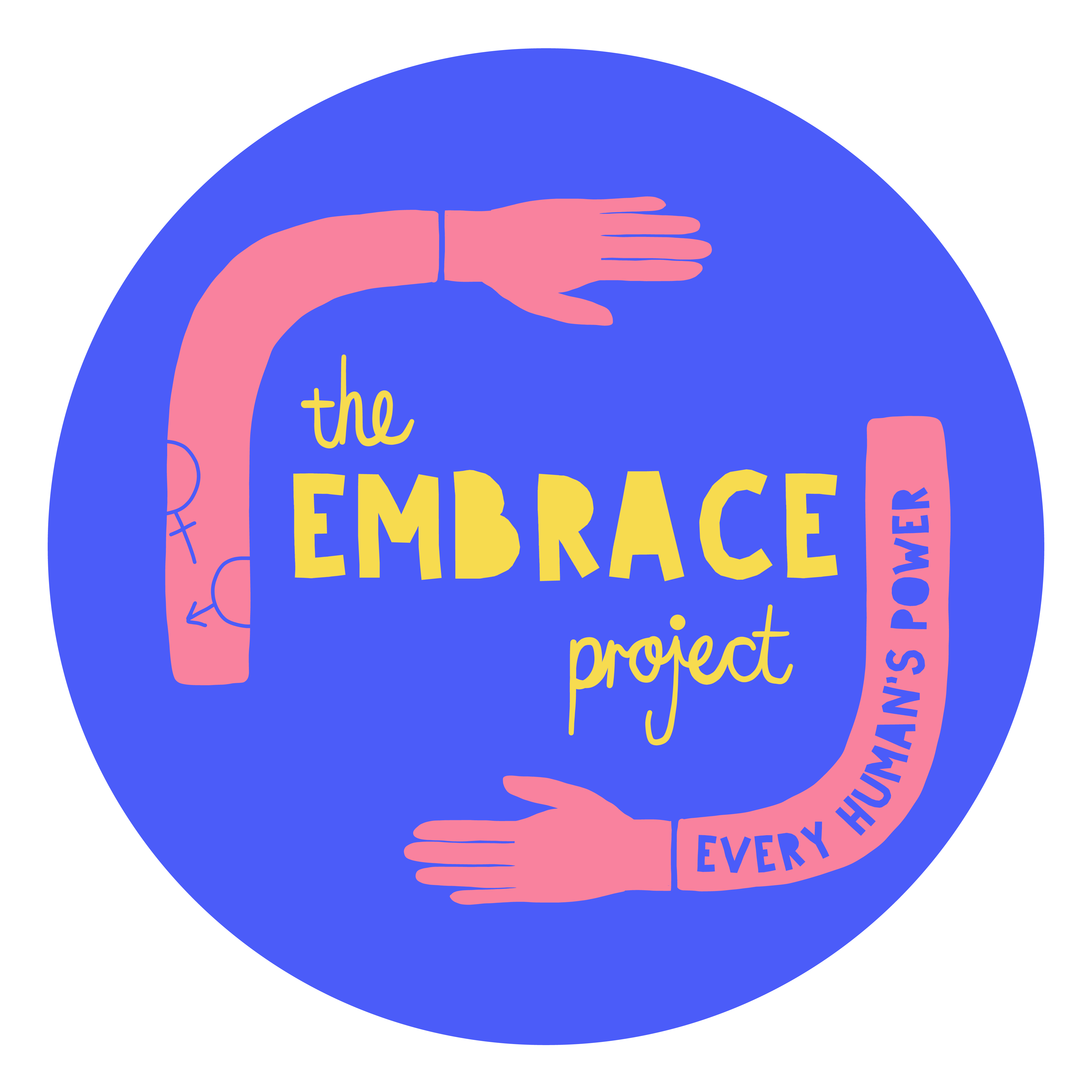 Sexual Offences Amendment Bill
WHY ART?
The National Register for Sex Offender has not been made public.  Certain particulars should be made available on DJCS’s website.

35.5% of sexual offences are reported to SAPS. 40-60% of reported cases are withdrawn by SAPS or the NPA. 8.6% of prosecuted cases see successful convictions. Sensitisation training and monitoring mechanisms are provided for in sections 65 and 66 but are ineffective.
Define consent.

Provide for and define “coercive circumstances”.

Decriminalise or legalise the sale of sex work for full enjoyment of rights. 

Criminalise the viewing of child pornography and pornography involving the mentally disabled to cater for online viewing and subscriptions to pornographic sites.
Include cyber sexual offences in the definitions of the individual offences.

Expand the offence of sexual exploitation to include migrants, refugees and asylum seekers.

Expand definition of vulnerable persons to include migrants, refugees, asylum seekers, sex workers and LGBTIQA+. Contradiction between 25 year old female and 60 year old adult.
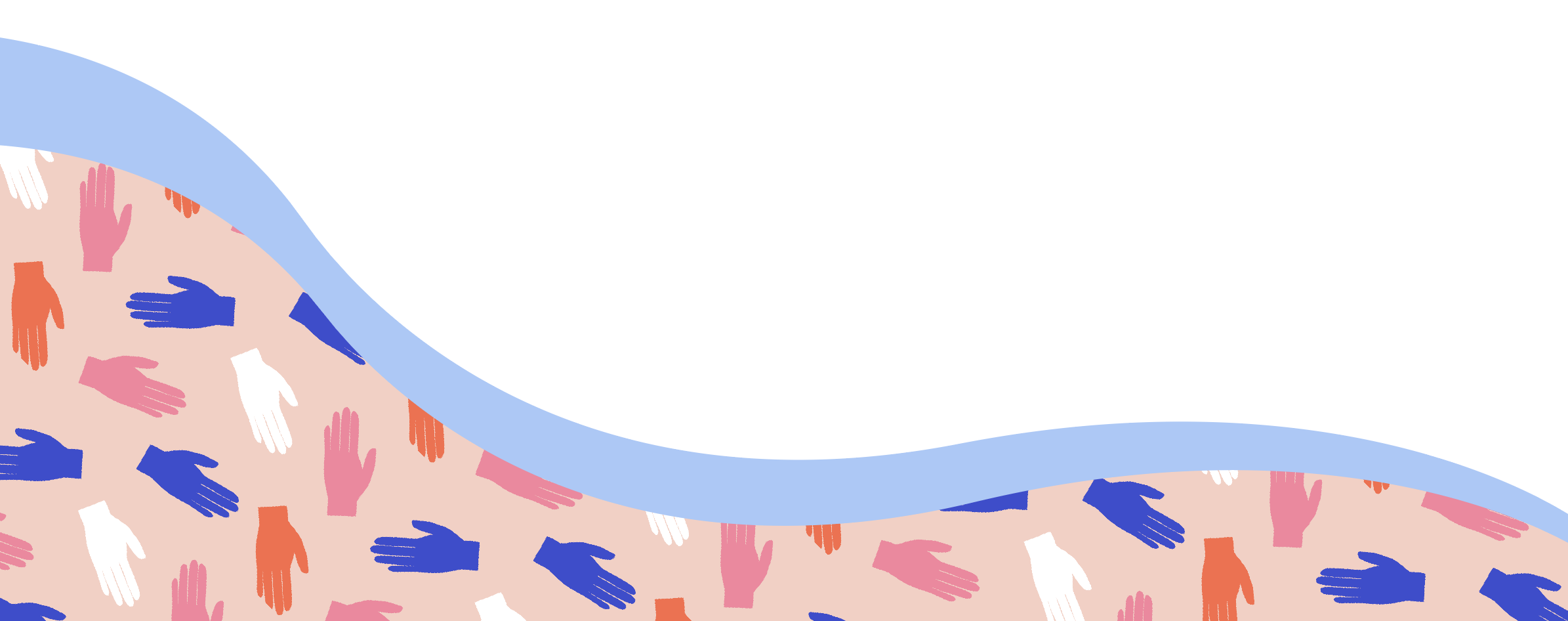 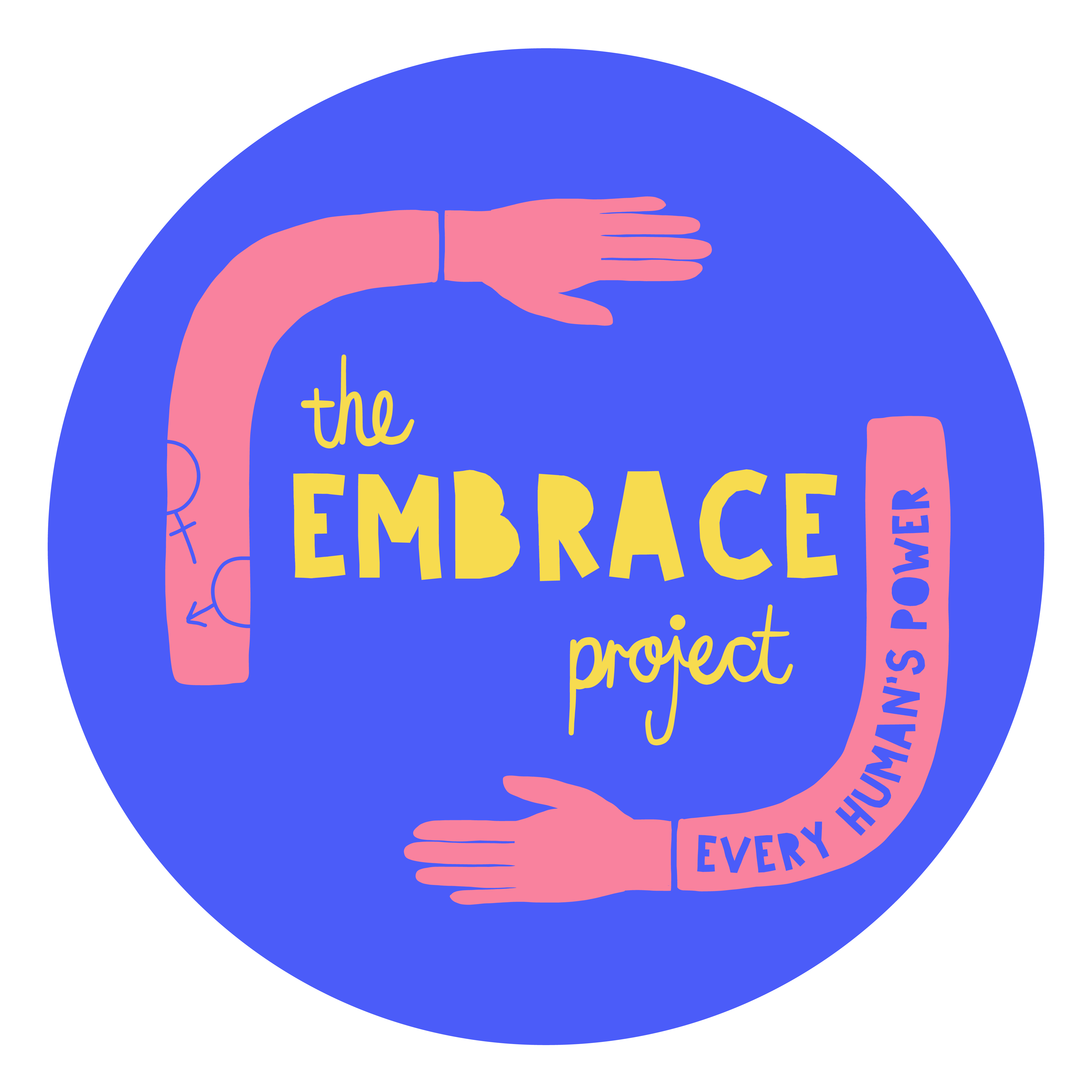 Criminal and Related Matters Amendment Bill
WHY ART?
A complainant in a case of domestic violence should always be informed of a perpetrator’s parole consideration regardless of the length of the sentence.

Section 316B in clause 10 makes appeals more onerous.

Rape and compelled rape (without aggravating circumstances), and sexual exploitation should bear a minimum sentence of life imprisonment.

Majority of South African sexual abusers told UN Special Rapporteur on Violence Against Women that they commit sexual violence out of boredom, for fun or because they are entitled to.
“[F]or far too long rape has been used as a tool to relegate the women of this country to second-class citizens, over whom men can exercise their power and control, and in so doing, strip them of their rights to equality, human dignity and bodily integrity” 

“[S]exual violence and the threat of sexual violence goes to the core of women’s subordination in society. It is the single greatest threat to the self determination of South African women.”
International Criminal Tribunal for the former Yugoslavia which described rape as, “one of the worst sufferings a human being can inflict upon another.” 

The International Criminal Tribunal for Rwanda described sexual violence as “a step in the process of destruction of...the spirit, of the will to live, and of life itself.”

The Constitutional Court described rape as being “not simply an act of sexual gratification, but one of physical domination. It is an extreme and flagrant form of manifesting male supremacy over females.”
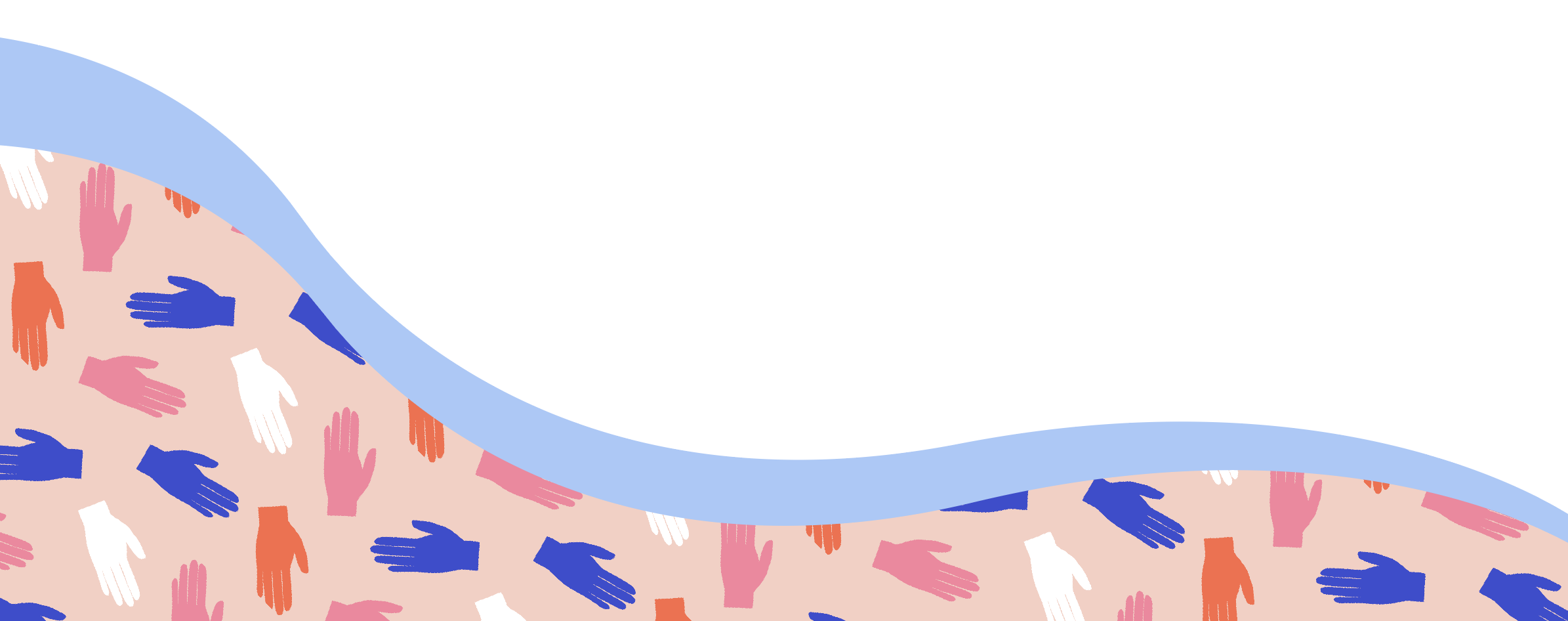 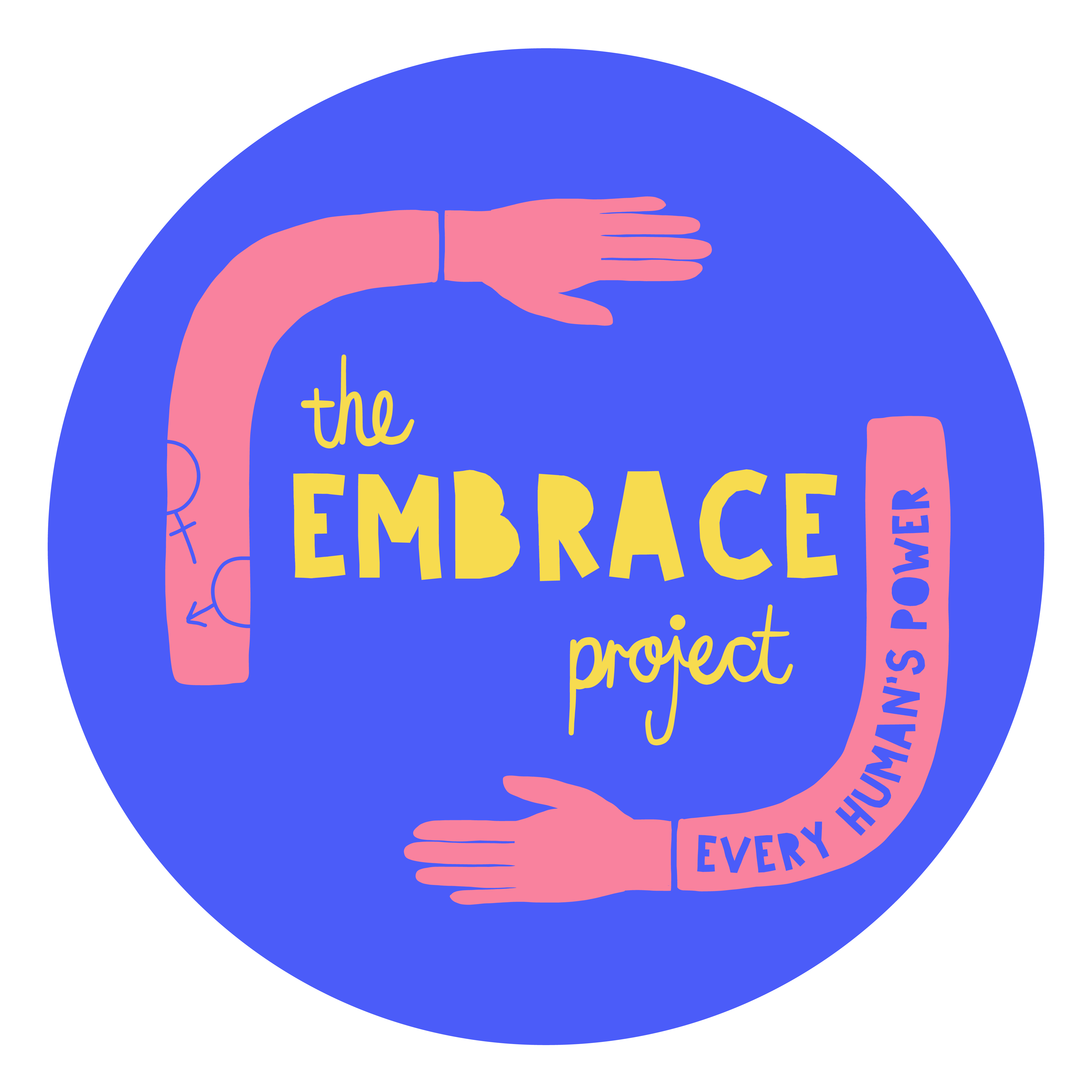 Domestic Violence Amendment Bill
WHY ART?
Respondent should be liable for costs occasioned by any necessary proceedings or orders.

Section 18 provides for policy development and accountability mechanisms for SAPS and the NPA since 1999, but has been ineffective.  Public education campaigns around accountability mechanisms and sensitisation training are required.
Criminal imposed for failure to report domestic violence could undermine the successful work of functionaries (trust relationship compromised), and inadvertently encourage a culture of silence and victim isolation.

Specialised rules should be developed for witnesses in domestic violence cases in line with ICC Rule 72.
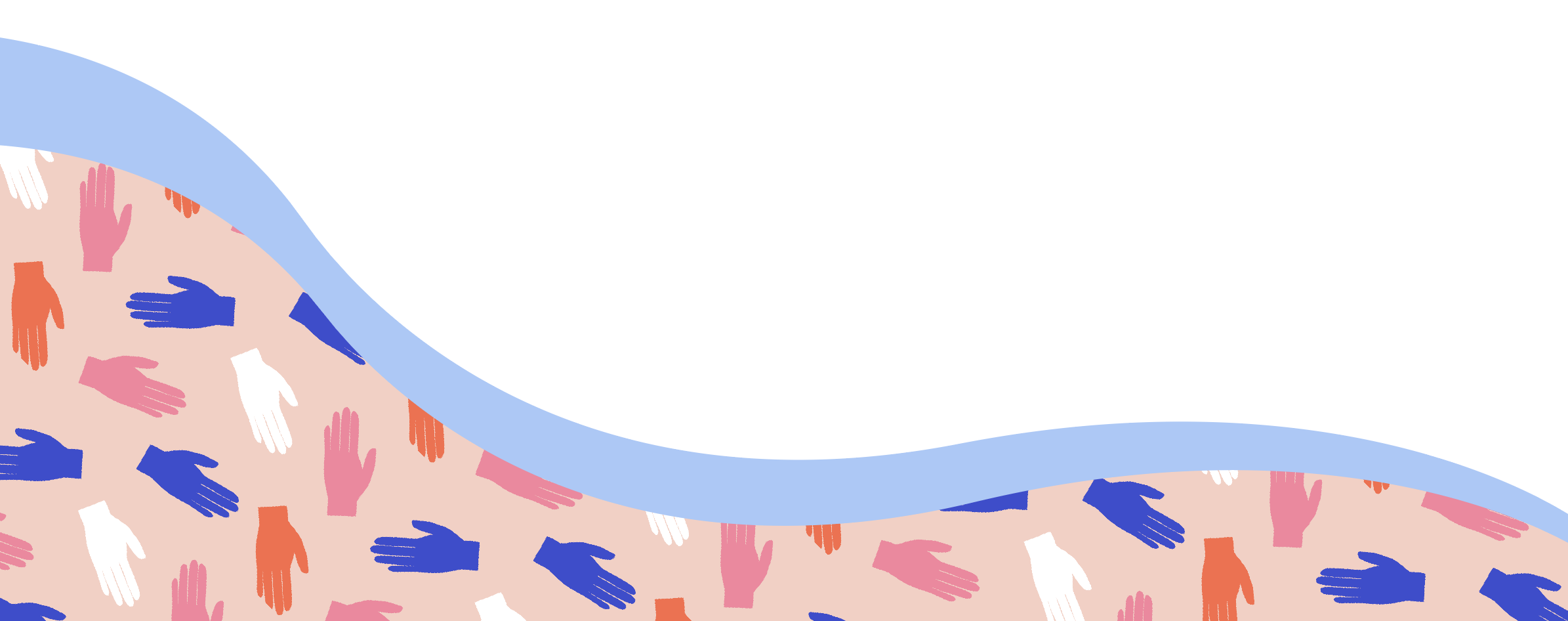 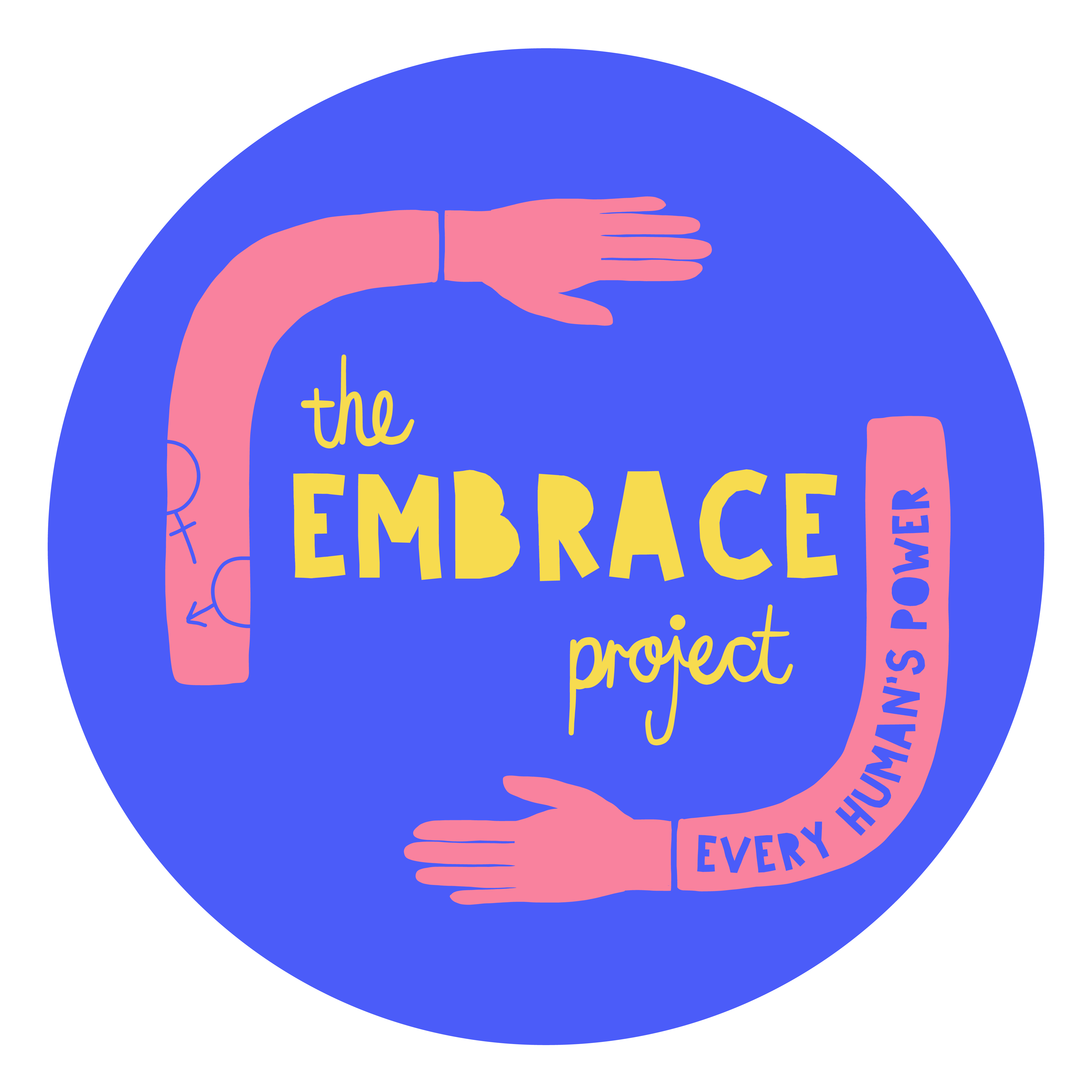 CONCLUSION
WHY ART?
Our main recommendations, which cut across all three submissions were:

Rehabilitation programmes for sex offenders, and an overhaul of  correctional services facilities so that they do not release unrehabilitated perpetrators.

Compulsory and regular sensitisation training for the entire criminal justice system (SAPS, NPA, judiciary and correctional services officials) which are made up of the same South Africans raised in our culture of violence.  The following are two examples of why there is a need for proper training at the highest level of the criminal justice system: 

In November 2019, a Kwa-Zulu Natal magistrate, sentenced a father who was convicted of having raped his 11 year old daughter to a wholly suspended 5 year sentence because he was a good father.  
In September 2018, in Zamla v S (A207/2016) [2018] ZAWCHC 130, a Western Cape High Court Judge found, in mitigation in the sentencing of a rape accused, who had repeatedly raped a child, that the accused had a history of prior consensual intercourse with the victim who was 13 years old; there was no actual violence used other than forced sexual intercourse; and that the accused stopped his assault when the victim started bleeding.
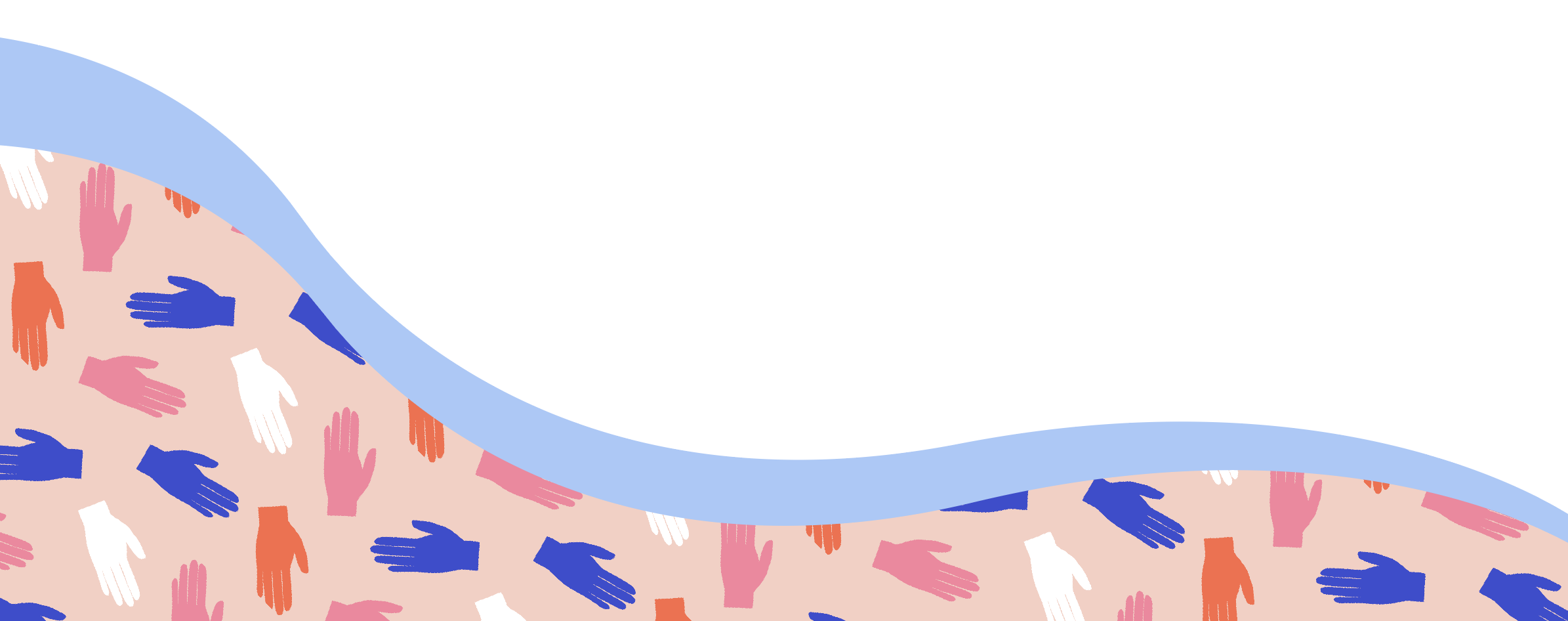 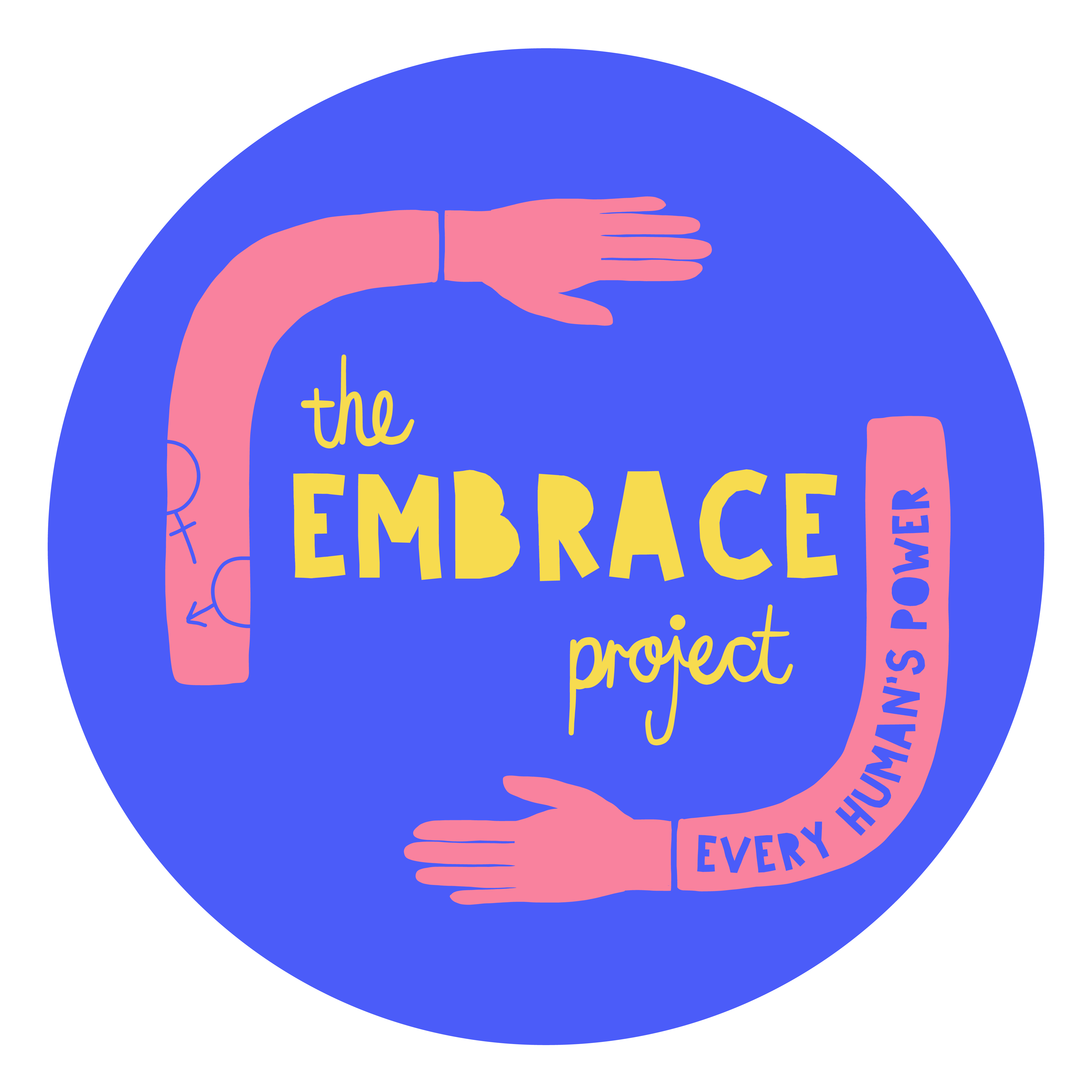 CONCLUSION (CONT)
WHY ART?
Public education campaigns are required to dispel harmful myths, practices, attitudes, behaviours and stereotypes. Specialised school curricula are required. 

The law of evidence for victims of sexual offences must be reformed. Look at the International Criminal Court’s Rules of Procedure and Evidence for victims of sexual violence,  Rule 72.
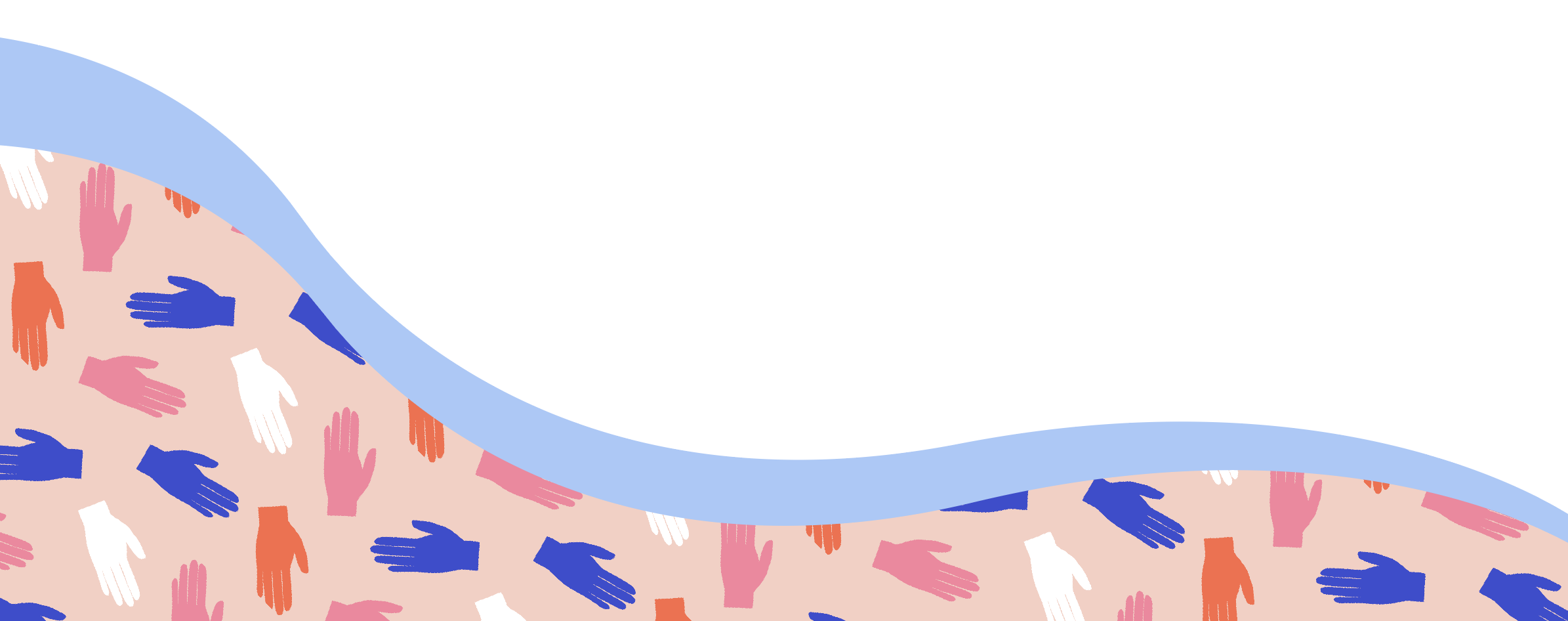 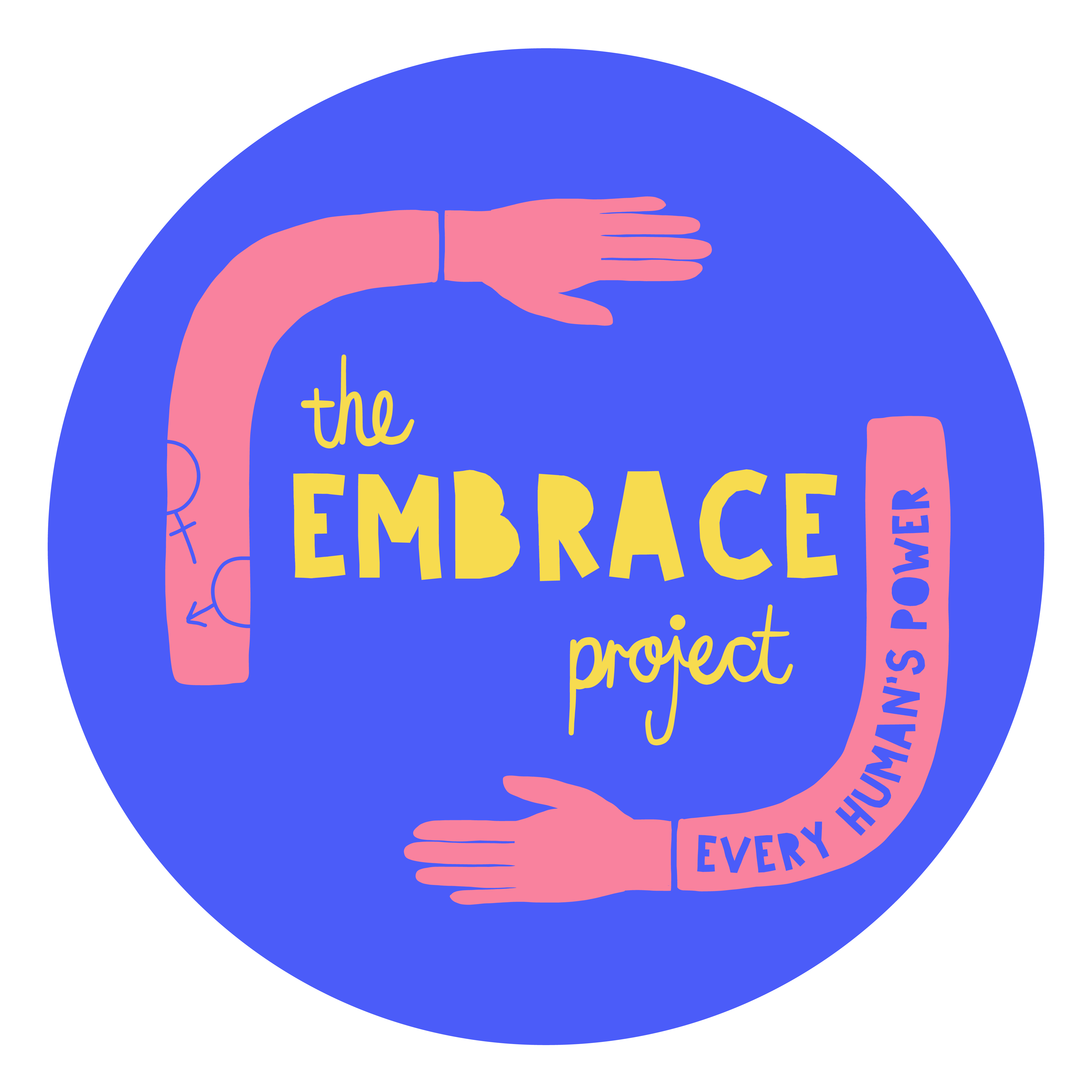 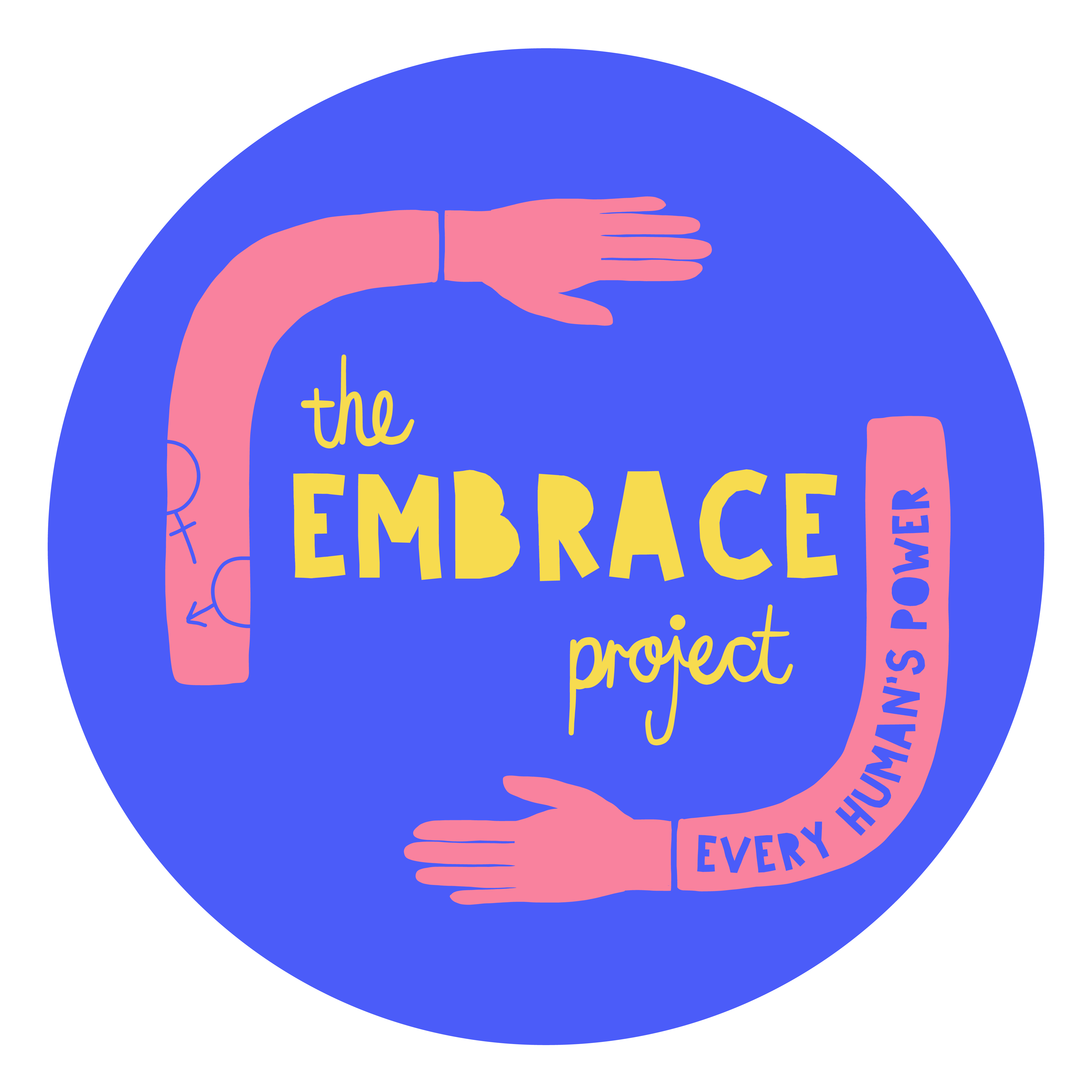 @theembraceprojectzawww.theembraceproject.com